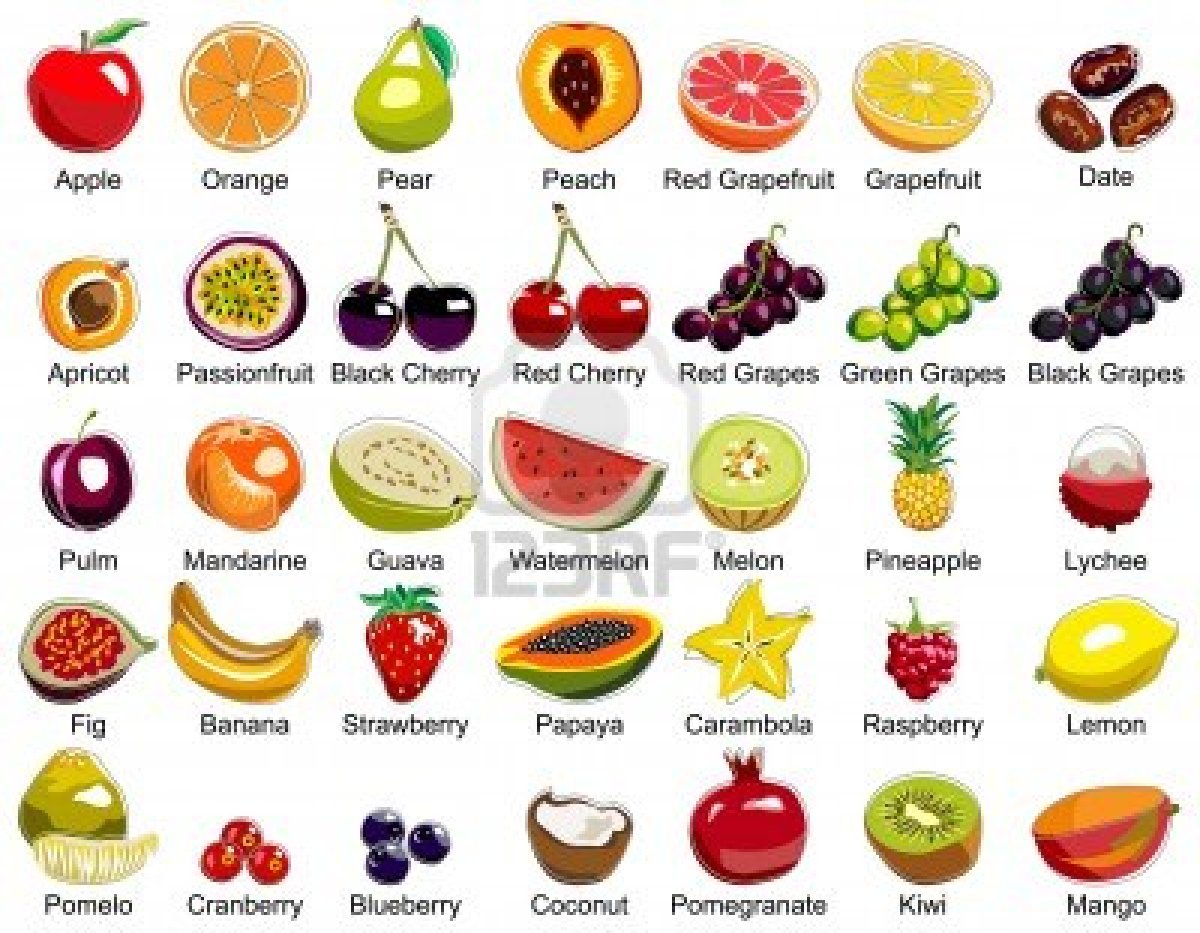 Fruits
Notes
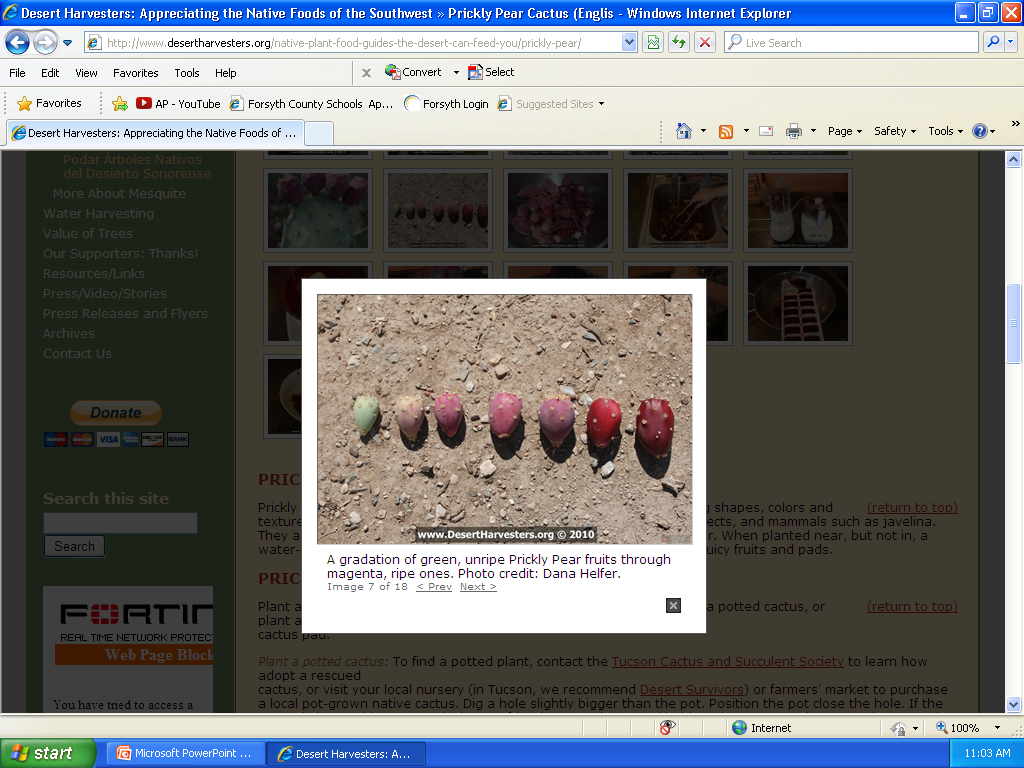 Intro to Fruit
Fruits grow on trees, bushes, or vines

There are two ends: the stem end which is attached to the tree and the blossom end which is on the opposite end
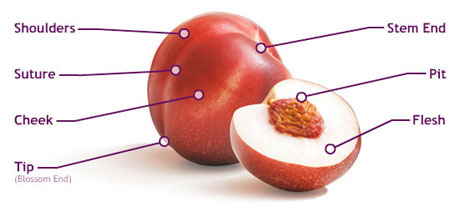 All fruits contain some sort of seed that is surrounded by the fruit’s flesh



Melons and similar fruits: lots of seeds in a center pocket



Apples and pears: few seeds located in the core of the fruit



Plum, peaches, apricots, etc.: single seed protected by a hard pit otherwise known as a stone



Strawberries are special with their  seeds being on the outside of the fruit
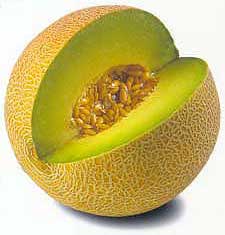 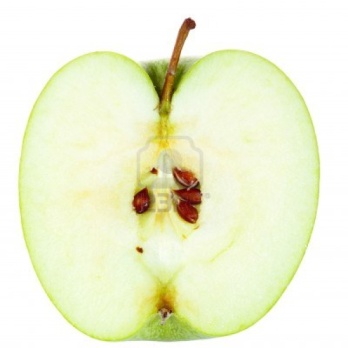 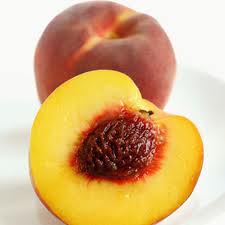 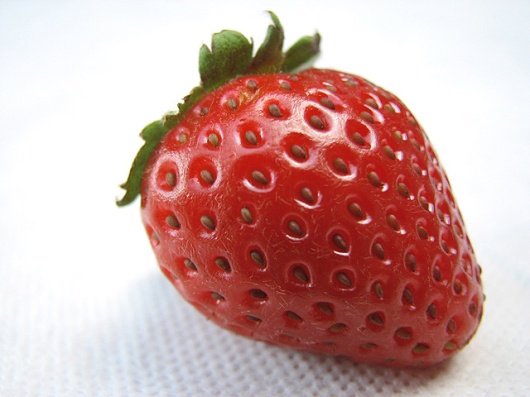 Ripe or Not?
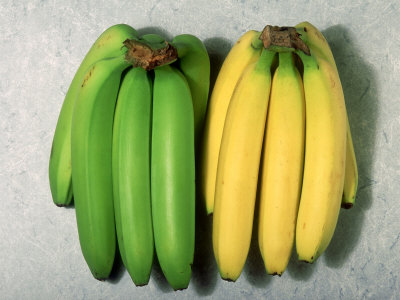 Ripe fruits have a more vivid color

Most unripe fruits appear to have more of a green color

Kiwis, pear, avocados, etc: typically , these will have a slight give to them when you press on their skin
Unripe ones will e very firm to the touch
Overripe or “bad” ones will give to the touch and feel “squishy” or “liquidy”

When melons are ripe, you will typically hear a “dull thump” or it is hollow sounding

When buying fruits for baking, you typically want to get ripe or even overripe fruits  because they will taste sweeter

Unripe fruits will usually  be bitter or unsweet
Unripe vs ripe banana
1. Vaccinium × intermedium Ruthe (A) flower, (B) unripe berry and (C) ripe berry. (D) Bilberry (V. myrtillus) flower and (E) ripe berry. (F) Ripe lingonberry (V. vitis-idea) berries.
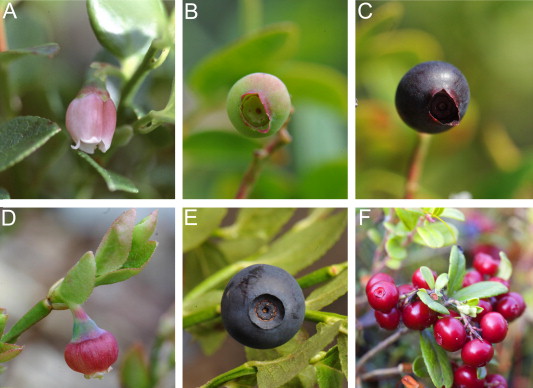 Apples
Widely available and the best season for apples is the fall

Red delicious, Gala, and Pink Lady are best for eating fresh

McIntosh are best for cooking because they become soft when cooked
Used in Applesauce and Apple butter

Rome Beauty apples are good for baking as they hold their shape

Golden Delicious, Braeburn, and Granny Smith are good for baking, cooking, and eating
Also known as general purpose apples

Good apples should not have any bruises or soft spots, and they should feel heavy for their size
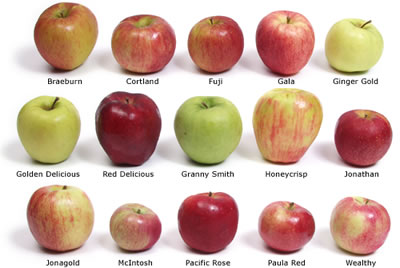 Berries
Blueberries, strawberry, raspberries, blackberries grow on bushes for a short season

Look for a good color with no bruising or mold

If the container is stained in juice, then the berries were probably damaged in delivery and should not be bought

Keep berries as dry as possible until you are ready to use them otherwise they will mold faster
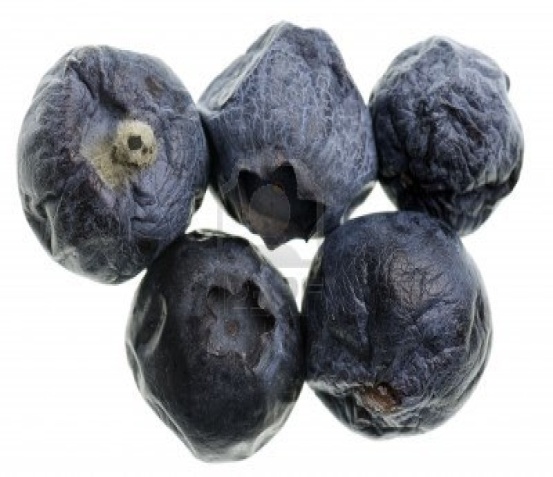 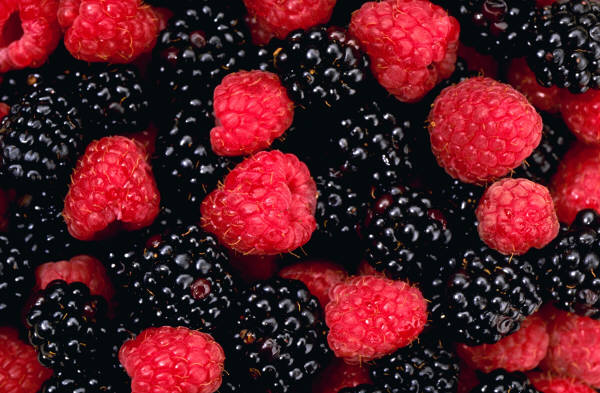 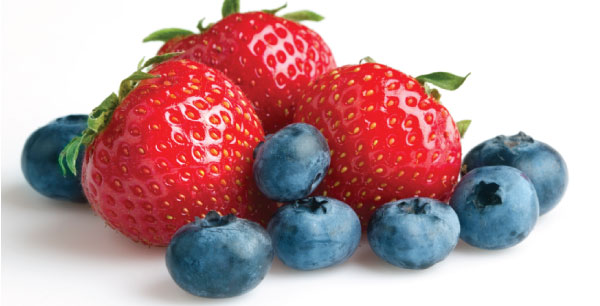 Berries Cont.
Cranberries: very firm and tart berries
Freeze well
Usually cooked before being served

Gooseberries, boysenberries, and currants share the same qualities as cranberries
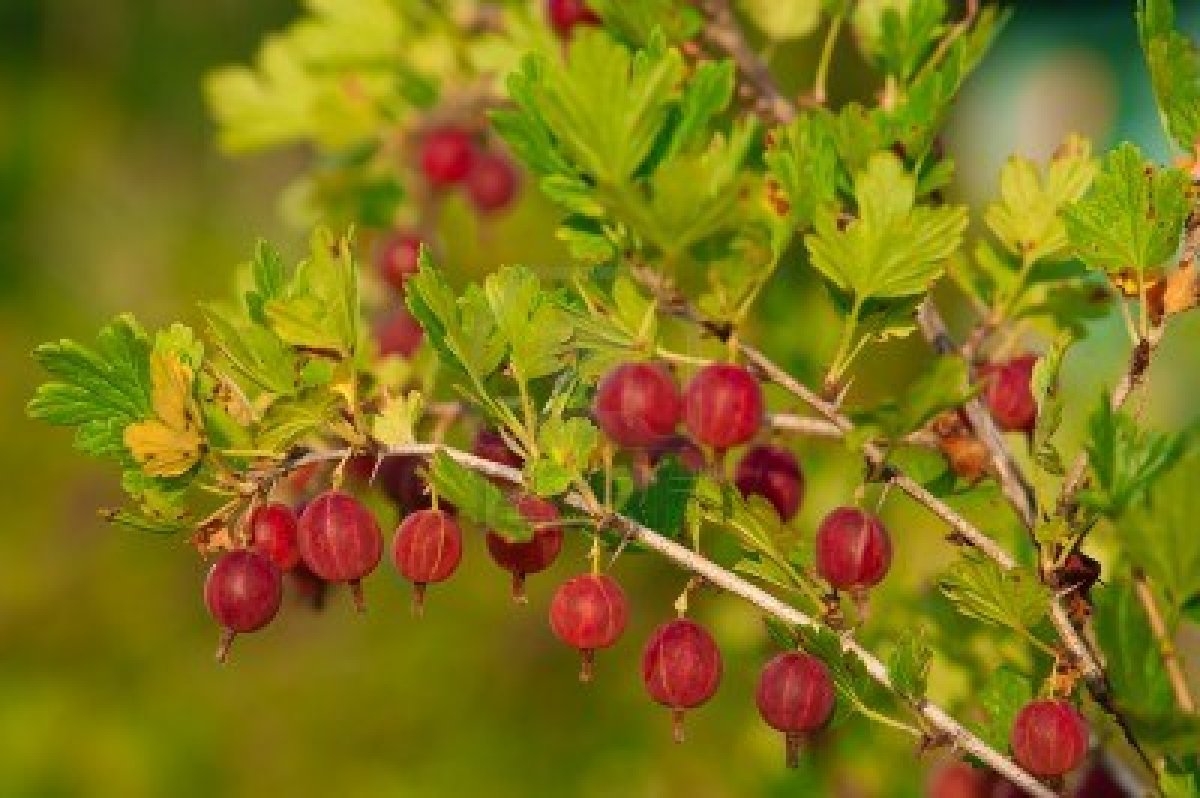 Gooseberries
Citrus Fruits
Citrus Fruits in oranges, grapefruits, lemons, and limes

There are four-basic types of oranges
Loose-skinned oranges with easy to peel skins,
Ex: tangerines, minneolas, and clementines 
Sweet oranges are large and easy to eat with few seeds
Ex: Naval Oranges
Juicing Oranges are sweet with a thin skin, lots of juice and many seeds

Bitter oranges  have heavy rinds and a bitter taste. These are used to make marmalade
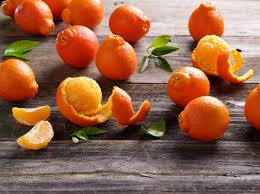 Citrus Fruits Cont.
The bright skin of citrus fruits contain their essential oils, which are the oils that give citrus their distinct smell and flavor

Just below the skin, there is a white, bitter, indigestible layer called the pith.

Ripe citrus fruits will have a bright skin, no soft or bruised spots, and no mold
Pith of an orange
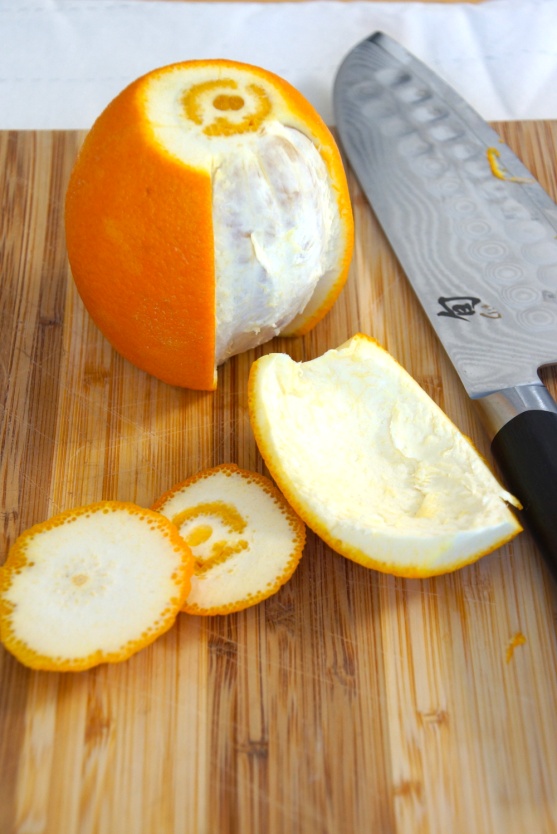 Lemon
Key Lime
Kumquat
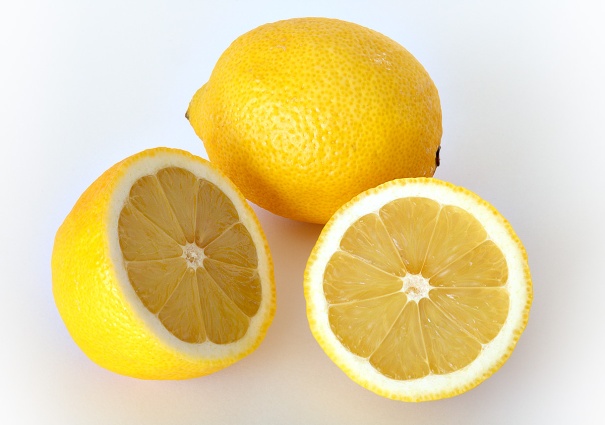 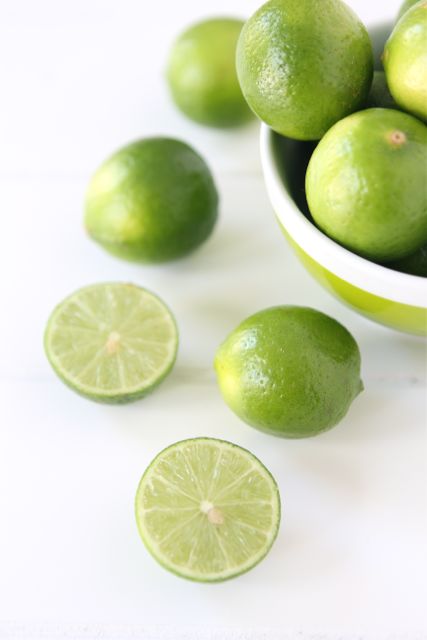 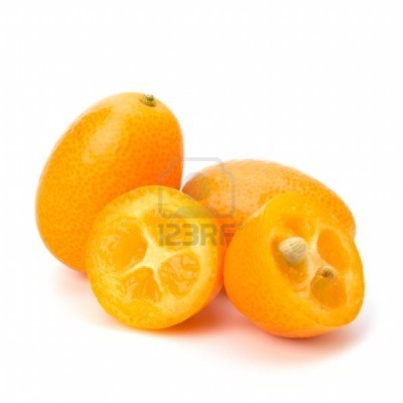 Ugli Fruit
Lime
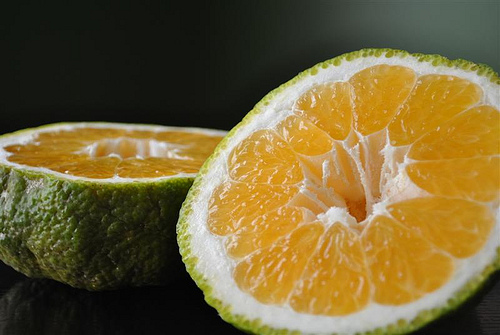 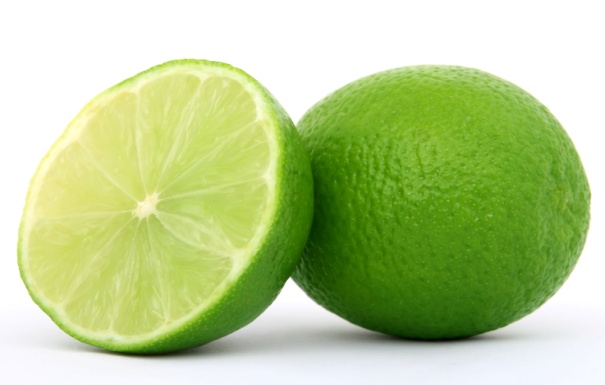 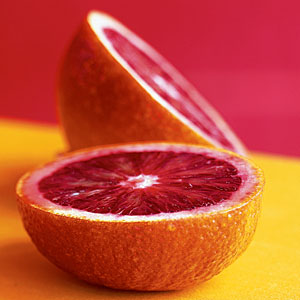 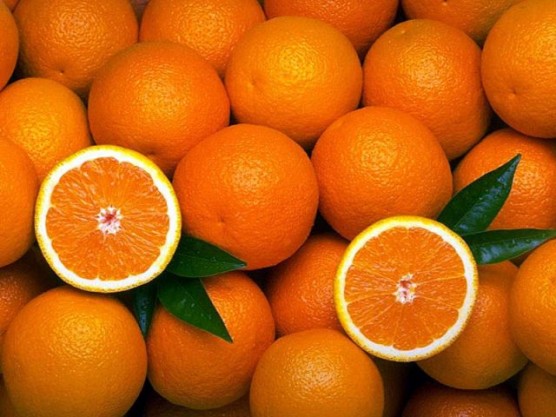 Blood orange
Tangerine
Grapes
Grown in clusters

Used for table fruits, wines, juices, etc

Table fruit grapes: Red, purple, or green with or without seeds

Concord Grapes are used in juices, jellies, and preserves





Ripe grapes should be firmly attached to the stem with no shrinking or shriveling
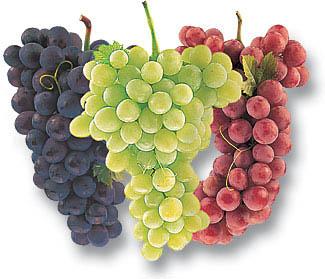 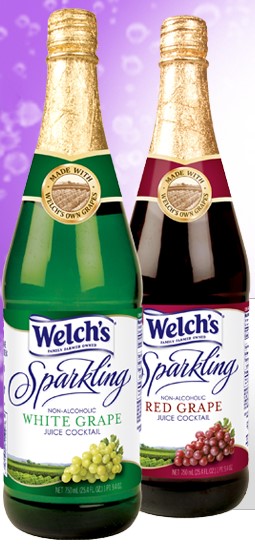 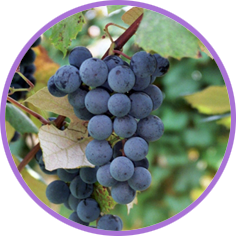 Pears
Similar to apples in that they have a core that contains their seeds, and the color of their flesh

Can be stored in cold storage for several months without over ripening or losing quality
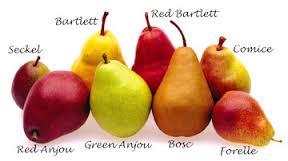 Asian Pear
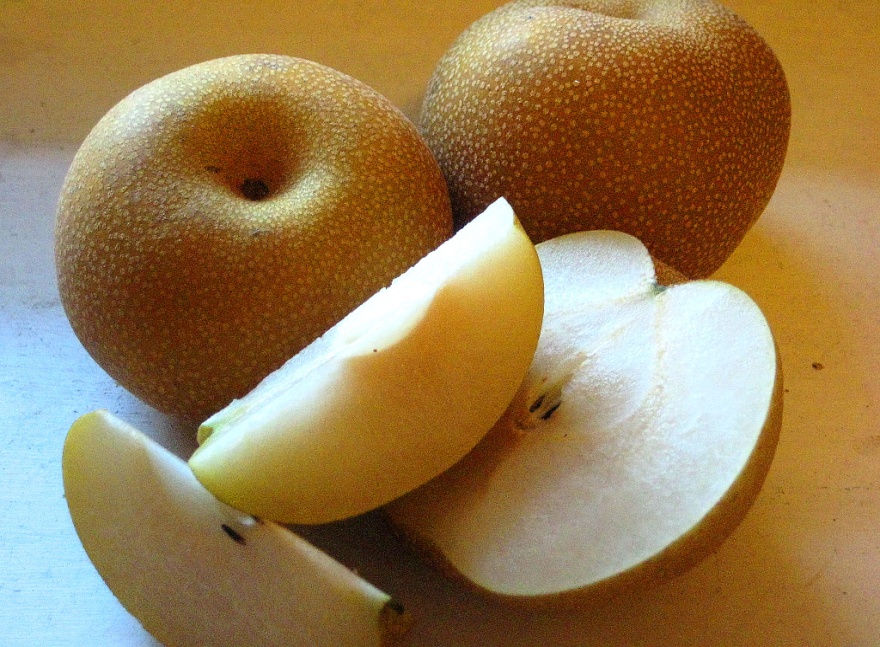 ANJOU: Anjou pears can be green or red. They're squatty, with a round shape and a thicker stem that's kind of nestled into the neck. All-purpose pears. snack on them, put them in salads, or bake with them.


ASIAN: The Asian pears we see most often are shaped like apples with an olive green skin that's usually speckled. They are crunchy; they're texture is more like an apple than a common pear, so they're great for baking or adding a crisp texture to salads.



BARTLETT: The classic pear shape and lime green to yellow skin, more golden when it's super ripe. Sweet, soft, and delicious, but you have to be careful they don't get too ripe. They can go mushy and bruise fast. Best for snacking.
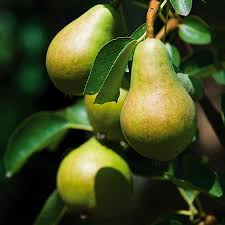 BOSC: Long, skinny necks and thick, brownish skin. Bosc pears can be tough and tasteless when they're not perfectly ripe, but they don't need to be soft to be ripe, so it can be hard to tell. Best for baking


COMICE: Fat and round with short necks and thick stems. Most comice pears are green but can have red streaks as they ripen. Their flesh is often described as "creamy.” Best for snacking.


SECKEL: Only in the markets for a short time, and they're perfectly sweet when they're ripe. Use these in some desserts that call for whole seckel pears. But usually used for eating not baking
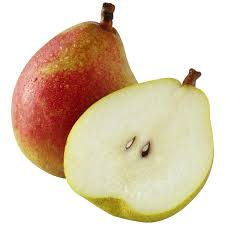 Stone Fruit
Cherries, plums, apricots, nectarines, and peaches are all stone fruits

Contain hard pits in the center that contain their seed

Peaches and apricots have fuzzy skin, which is usually removed before cooking

Plums are sold in many varieties
Purple and red plums are usually eaten as fresh fruit
Italian and Damson plums are best for cooking and baking
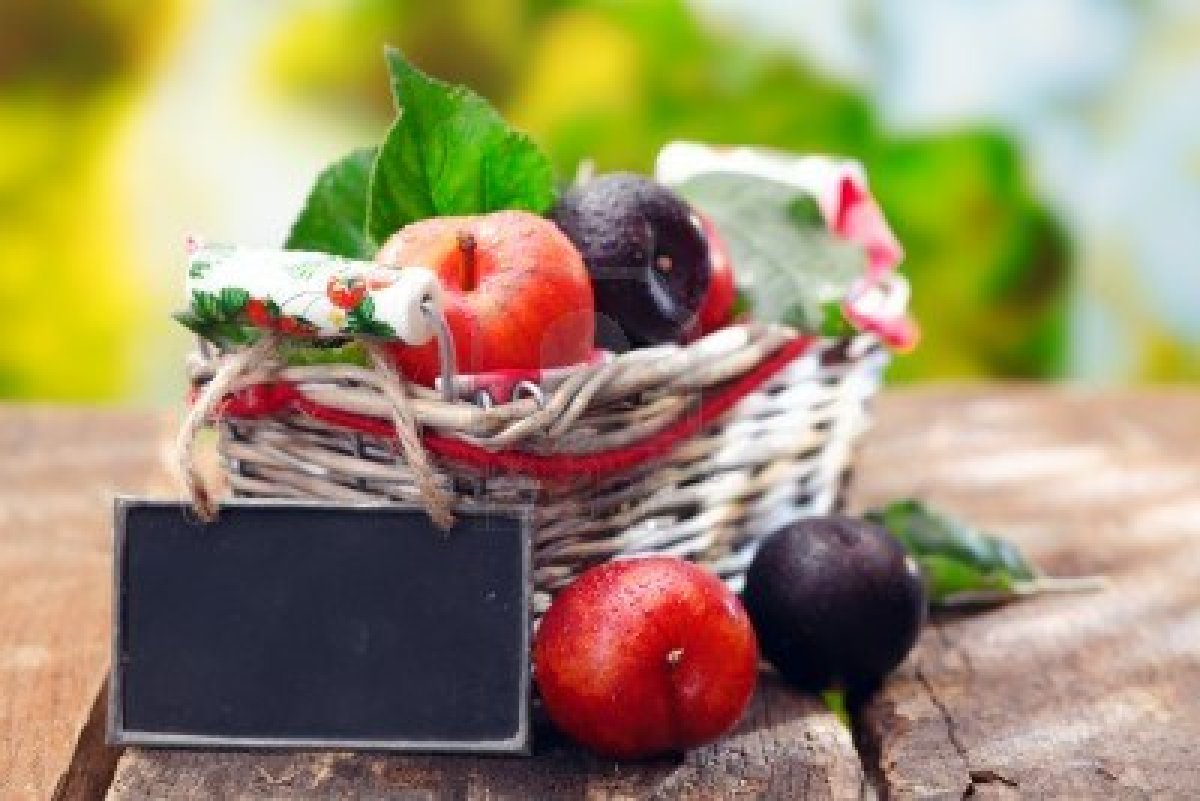 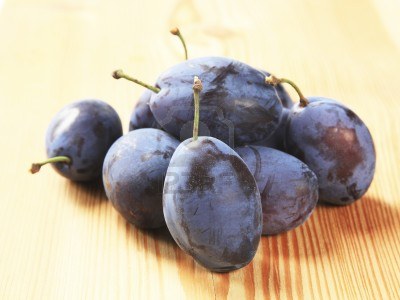 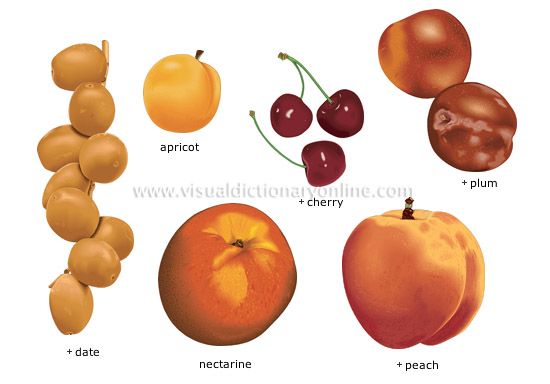 Stone Fruit
Clingstone Fruit: A fruit with flesh that clings tightly to the pit making it difficult to cut away the flesh cleanly. 

Freestone Fruit: has flesh that separates easily from the pit

Peaches and nectarines are available in both forms
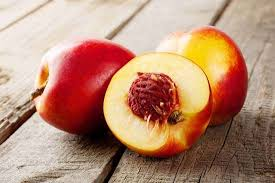 Melons
Melons grow on small shrubs and sit directly on the ground

One part of the rind is usually white because that side doesn’t get any sun

Some melons soften slightly at the stem when they are ripe

Others have a smooth stem to show that the melon is ripe and can easily slide off of the vine.

Good melons should be firm and heavy for their size and should have a sweet aroma
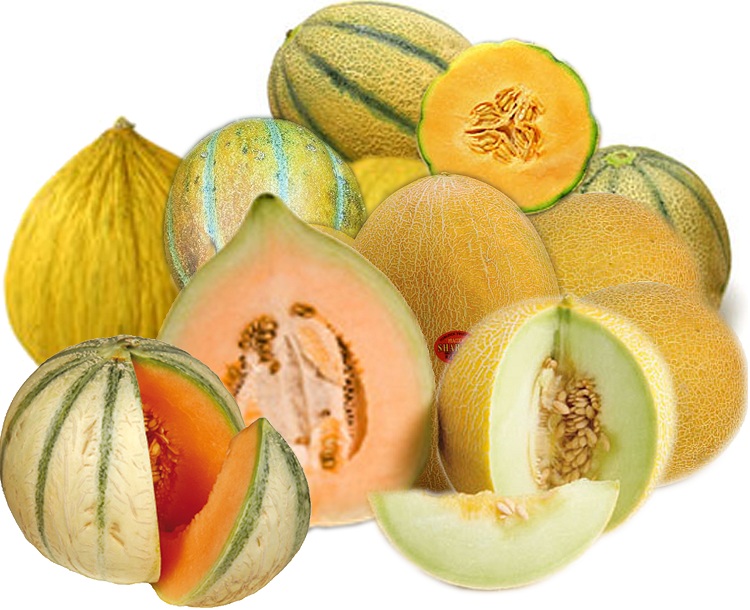 Rhubarb
Technically not a fruit, but treated like one….

Red-celery like stalks are very tart

Used primarily in pies and jams, but lots of sweetener needs to be added
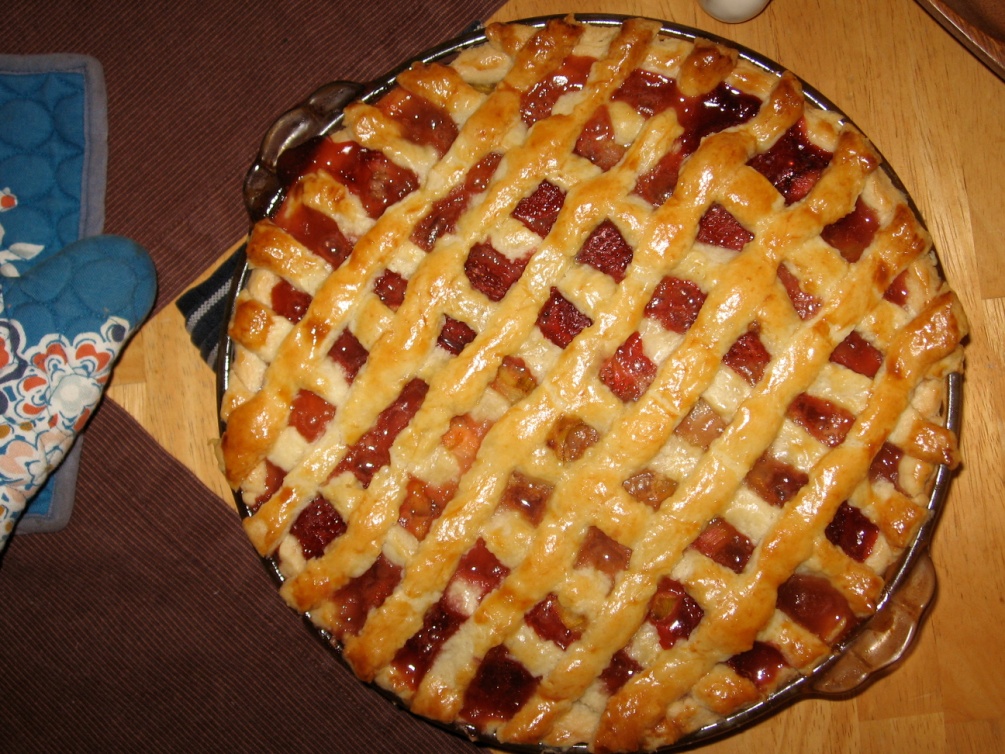 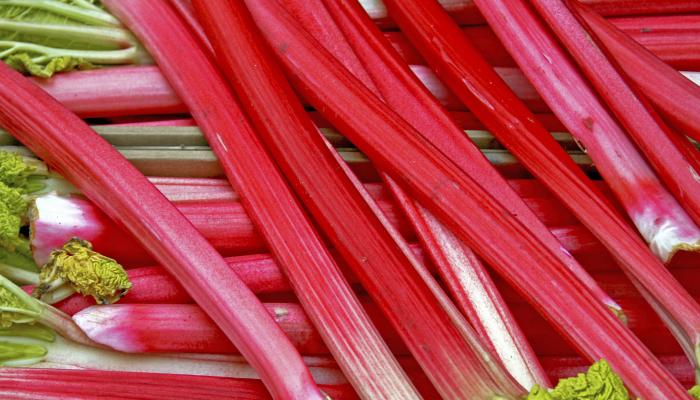 Tropical Fruits
Passion Fruit: Very tart, the tiny black seeds are edible, and it has a golden flesh just under its dark purple skin

Plantains are mild and starchy (typically cooked before eating)

Papaya:  yellow skin with a tart, but slightly sweet orange flesh

Star Fruit: Waxy golden skin with a yellow flesh and a tart, but slightly sweet flavor

Mango: Deep yellow flesh that taste sweet, skin can be green, red, or orange

Coconuts, Pineapple, and Kiwi are more common and popular tropical fruits
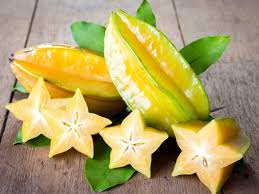 Tropical Fruits
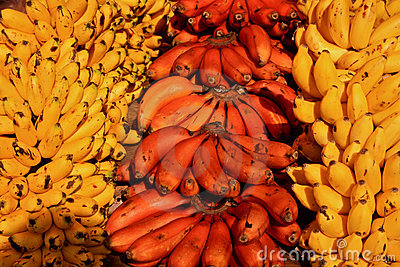 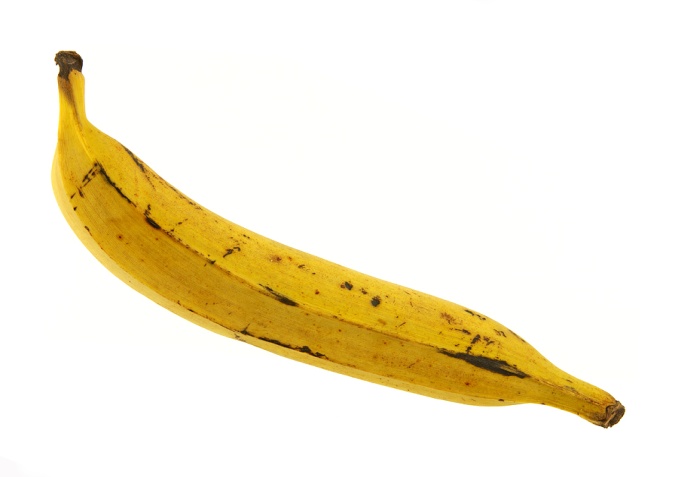 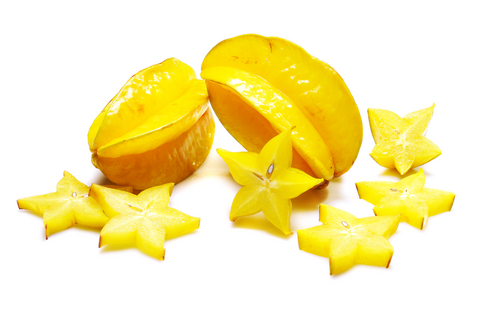 Above: Red and yellow bananas
Below: Passion Fruit
Above: Star Fruit
Below: Mango
Above: Plantain
Below Papaya
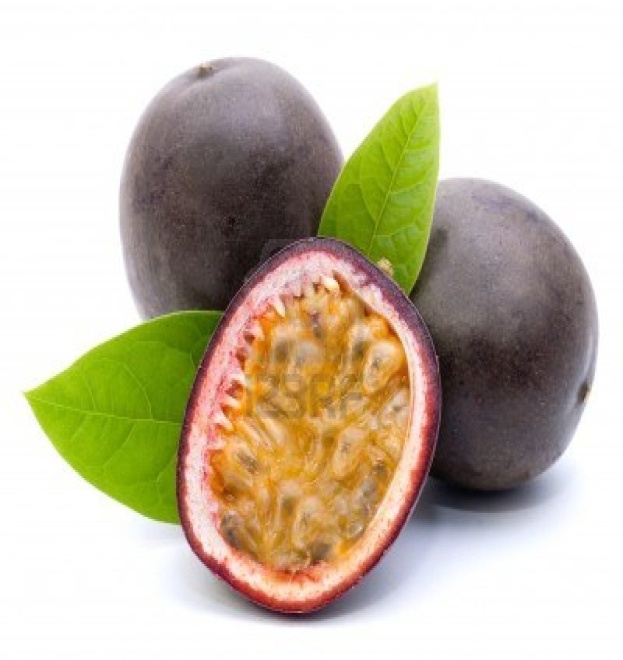 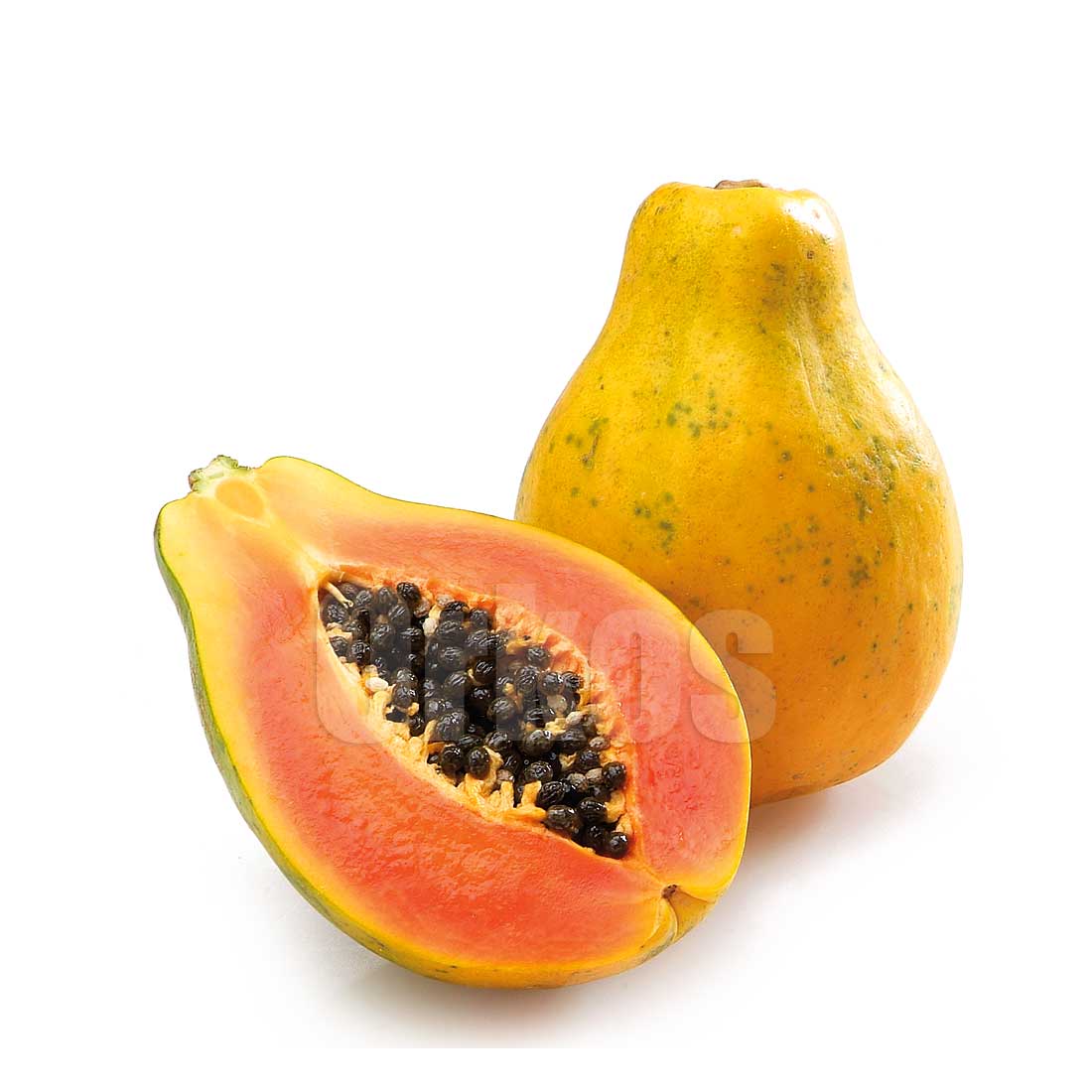 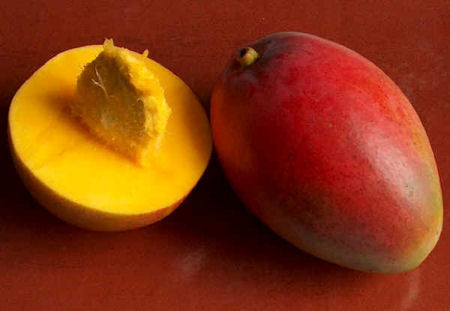 Ripening of Fruits
Ripening means that the fruit has developed its brightest color and deepest flavor, sweetness, and aroma

Some fruits, like bananas, are picked before they are completely ripe because they will continue to ripen even off the vine

Fruits like apples and peaches must be picked when they are completely ripened because they will not continue to ripen once they are removed from the tree

Fruit ripens because of the gas it gives off (ethylene)

This gas is why fruits get soft and become rotten after a period of time
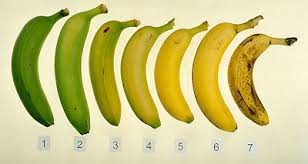 Grading Fruit
USDA grades produce after it has been harvested

Fruit is judge on its size, shape, weight, color, and presence/absence of defects such as bruises 

US Fancy: Premium quality
US No. 1: Good quality, but not quite as perfect as Fancy
US No. 2: Medium quality
US No. 3: Standard quality 

The grade of fruit does not determine the fruit’s flavor, the higher grades only look nicer

Higher grade would be used more often as garnishes while lower grades would be used to cook with because appearance doesn’t matter once it is cooked into a pie or cut  up
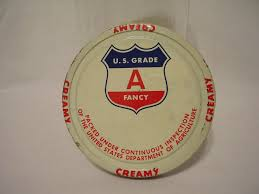 Grading Fruit
Frozen fruit is graded differently

US Grade A: Equivalent to US Fancy
US Grade B: above average quality (also known as Choice)
US Grade C: Medium quality (also known as standard)
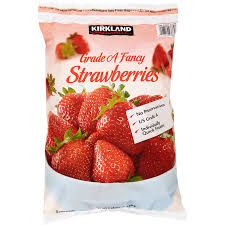 Storing Fruit
Most fruit is stored in refrigeration because it slows down ripening

Keep fruit dry while storing otherwise it will become moldy faster

Store apples and pears away from other fruits because they give off more ethylene and will cause other fruits to ripen quicker

Store frozen fruit in the freezer until you are ready to use it

Canned and dry food can be kept in a pantry

Once opened, transfer to an air-tight container to keep it from becoming over dry or attracting bugs
In some cases, it may need to be moved to the refrigerator after being opened
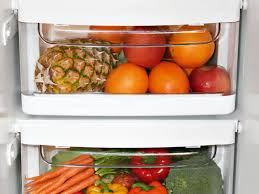 Preparing Fruit
Make sure to wash fruit with cold water and gently brush the fruit just to make sure any dirt that may be on the skin is removed

Fruit with thicker skin, like melons, may need to be scrub more vigorously with a scrub brush to remove impurities 

And delicate fruit, like berries, need to be rinsed under low pressure water
Berries should not be washed too soon in advance otherwise they will become waterlogged
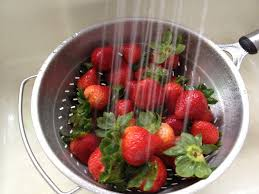 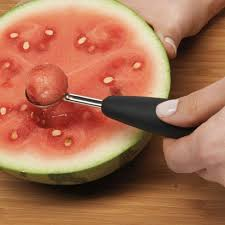 Preparing Fruit
Some skin needs to be removed before it can be used, such as bananas and oranges

The first step in preparing most fruits is removing skins, cores, seeds, and stones

A peeler or paring knife works to remove skin from most fruits
Fruits with thicker skins, like melons, need a chef’s knife to remove skin

To remove apple or pear cores, cut the fruit in half and use a melon baller to remove the core

Remove seeds from melons by cutting it in half and using a spoon
Use the tip of a spoon to remove seeds from citrus spoons
To remove the pit from a cherry, use a cherry pitter
Other stone fruits, you remove the stone by using a paring knife to cut around it
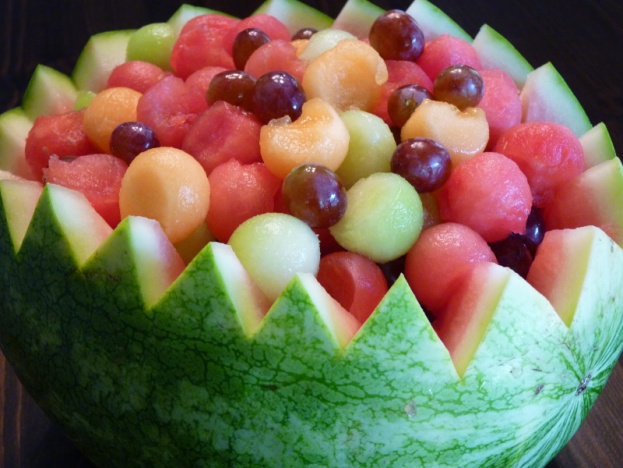 Preparing Fruit
The peel of citrus fruits can be grated or zested

The zest is just cut from the bright colorful part of the peel
The white part of the peel (the pith) is bitter and should not be used
Zest is very aromatic and can be used for seasoning or garnish

When preparing fruit for service, use a sharp knife so that the cut are clean

You can also use a Parisienne scoop or melon baller to make the fruit into small spheres
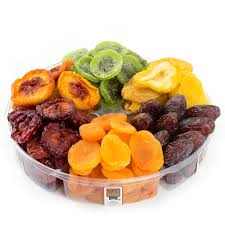 Preparing Fruit
Fresh fruit can be juiced and puréed

To make a fruit purée, use fruit that has already been peeled, trimmed, and seeded, and place it into a blender
If the fruit is soft and juicy, then extra liquid will probably not be needed
If it is hard or low in moisture, it  may need to be precooked or add more liquid as you purée, 

Dried fruit can be served as is unless you are adding it to a dish or baking with it
Softening dry fruit is done by soaking it in warm or hot liquid until it becomes rehydrated
Cooking Fruit
Grilled fruit can be cut into slices or left whole, and placed directly on the grill
To protect tender fruit, you can brush it lightly with some melted butter before placing it on the grill
To give fruit a rich glaze, sprinkle it with sugar or brush it with a little honey or maple syrup

To broil fruit, arrange it on a sheet tray that has a little butter on it or is lined with parchment paper

Broil or grill fruit until it has a rich aroma and a caramel color
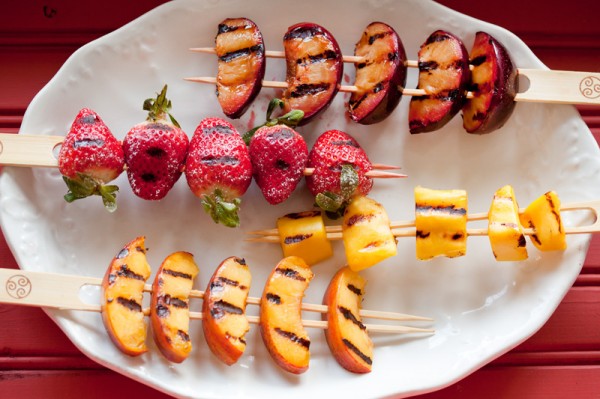 Cooking Fruit
Sautéed fruit is usually peeled and cut into pieces then cooked in medium to high heat in butter

Adding sugar produces a rich glaze on sautéed fruit

Sautéed fruit may be served on its own, as a filling for crepes, a topping for pancakes, or a sauce for ice cream

Pieces of fruit can be coated in batter and then fried to make fritters
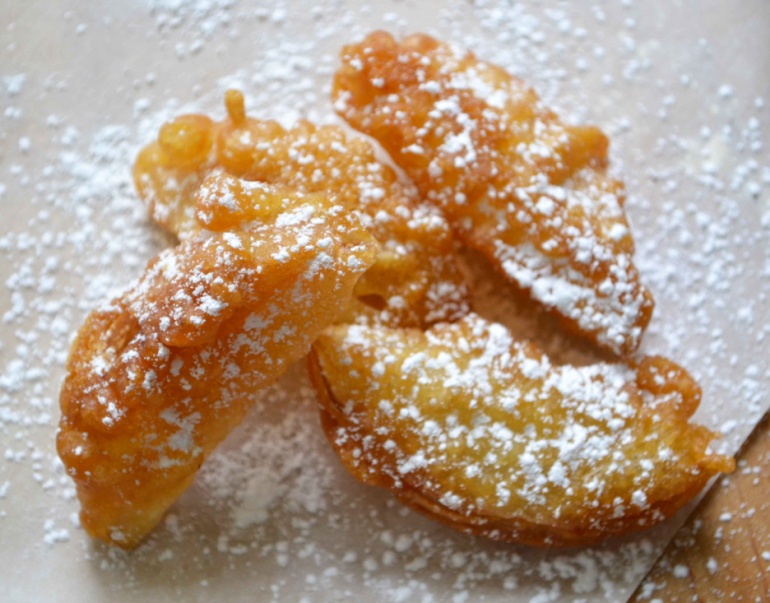 Cooking Fruit
Poached fruit is usually cooked in a liquid with sugar and other flavorings until it is tender

The fruit should still holds its shape

Poached fruit can be served hot or cold with or without the poaching liquid

Poached fruit can be used for the filling of pies
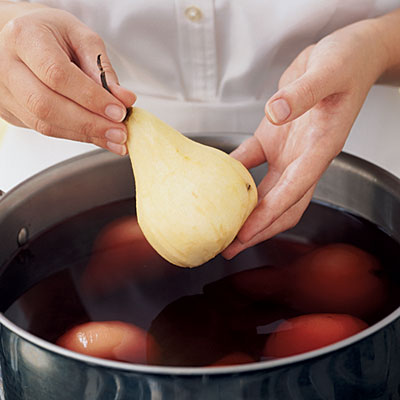 Cooking Fruit
Fruit can also be stewed

Stewed fruit is served with its liquid

A compote is an example of a stewed fruit, which is made from slow-cooking or dried fruit
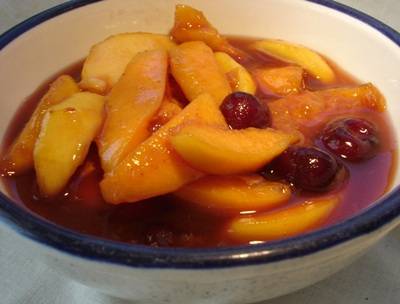 Serving Fruit
Fruit has the freshest flavor when served at room temperature 

Fruit is sometimes paired with meats, fish, or poultry 

Grapes, raisins, plums, prunes, apricots, and other fruits can be added as a filling or stuffing or added to a sauce

Fruit purée is served with savory dishes

Cranberry sauce is served with turkey

Applesauce is served with potato pancakes
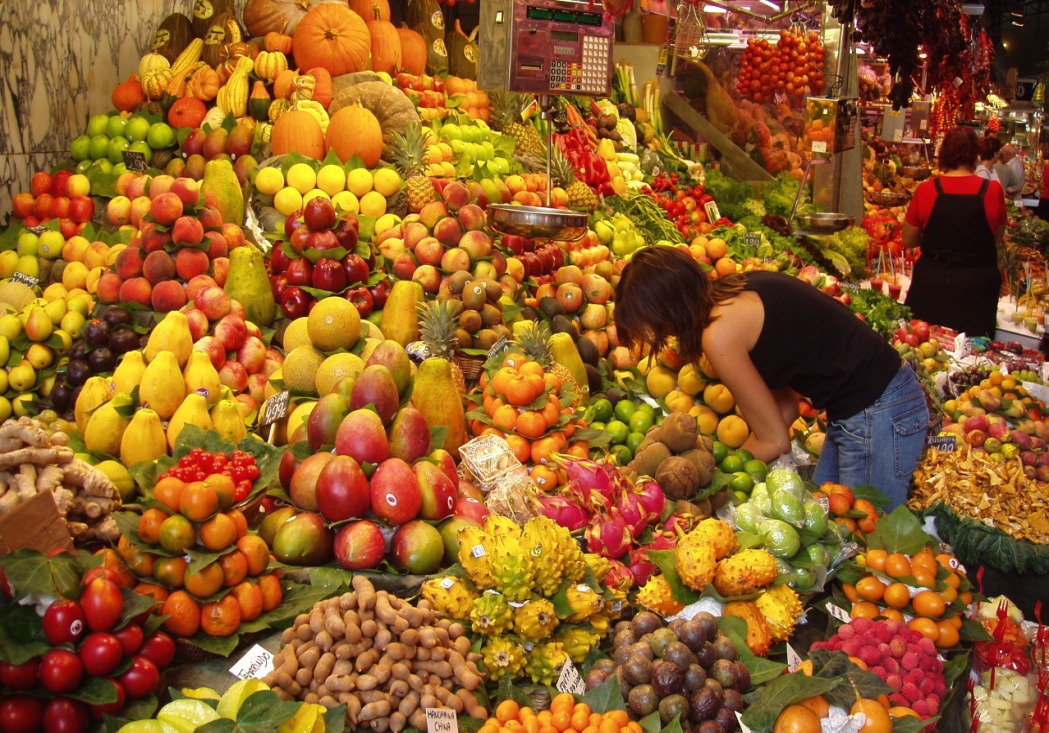